更多精品PPT模板下载：https://shop162430736.taobao.com
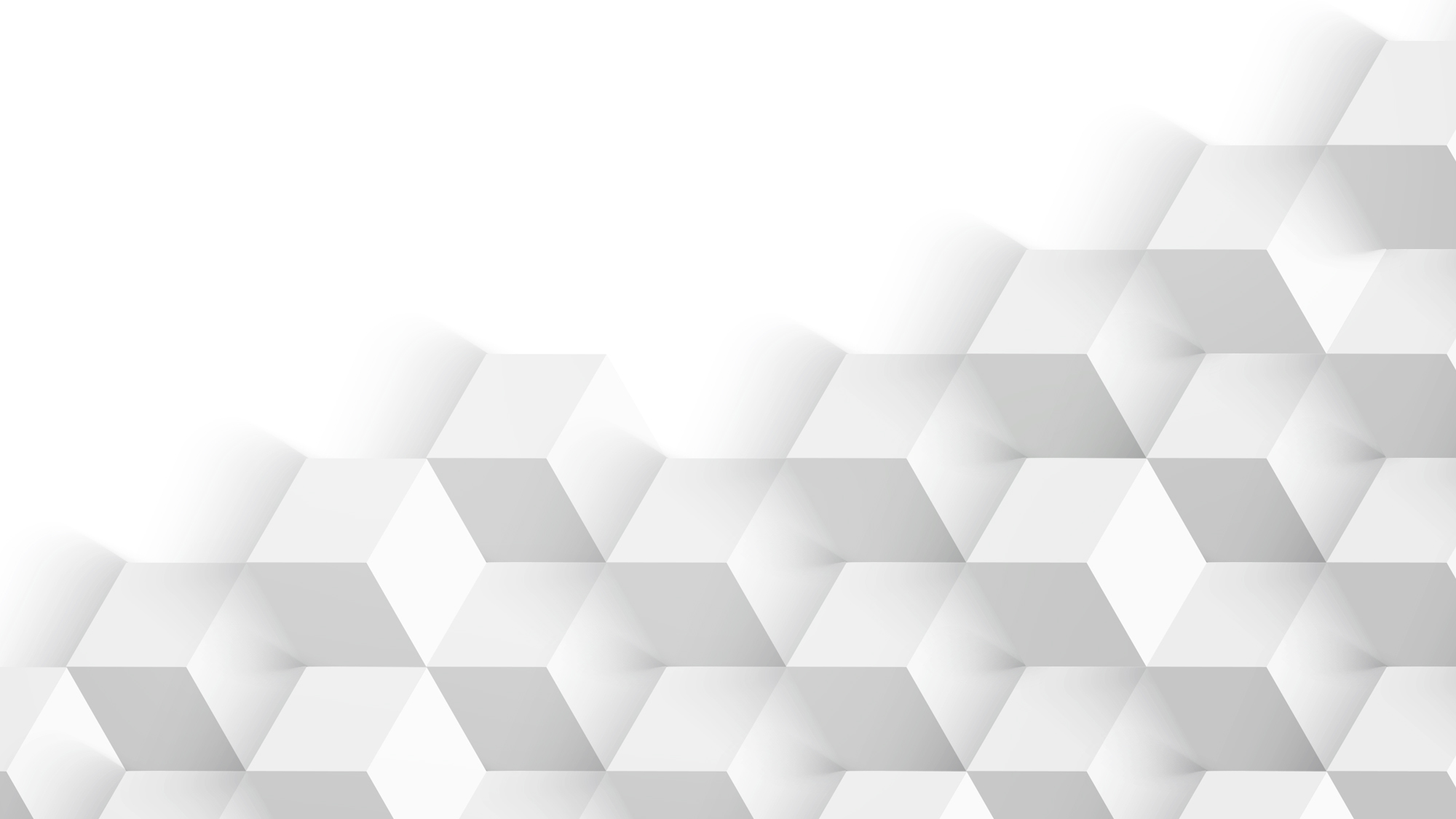 202X ANNUAL REPORT
Presentation sub title
Powerpoint is a complete presentation graphic package it gives you everything you need to produce a professional-looking presentation
更多精品PPT模板下载：https://shop162430736.taobao.com
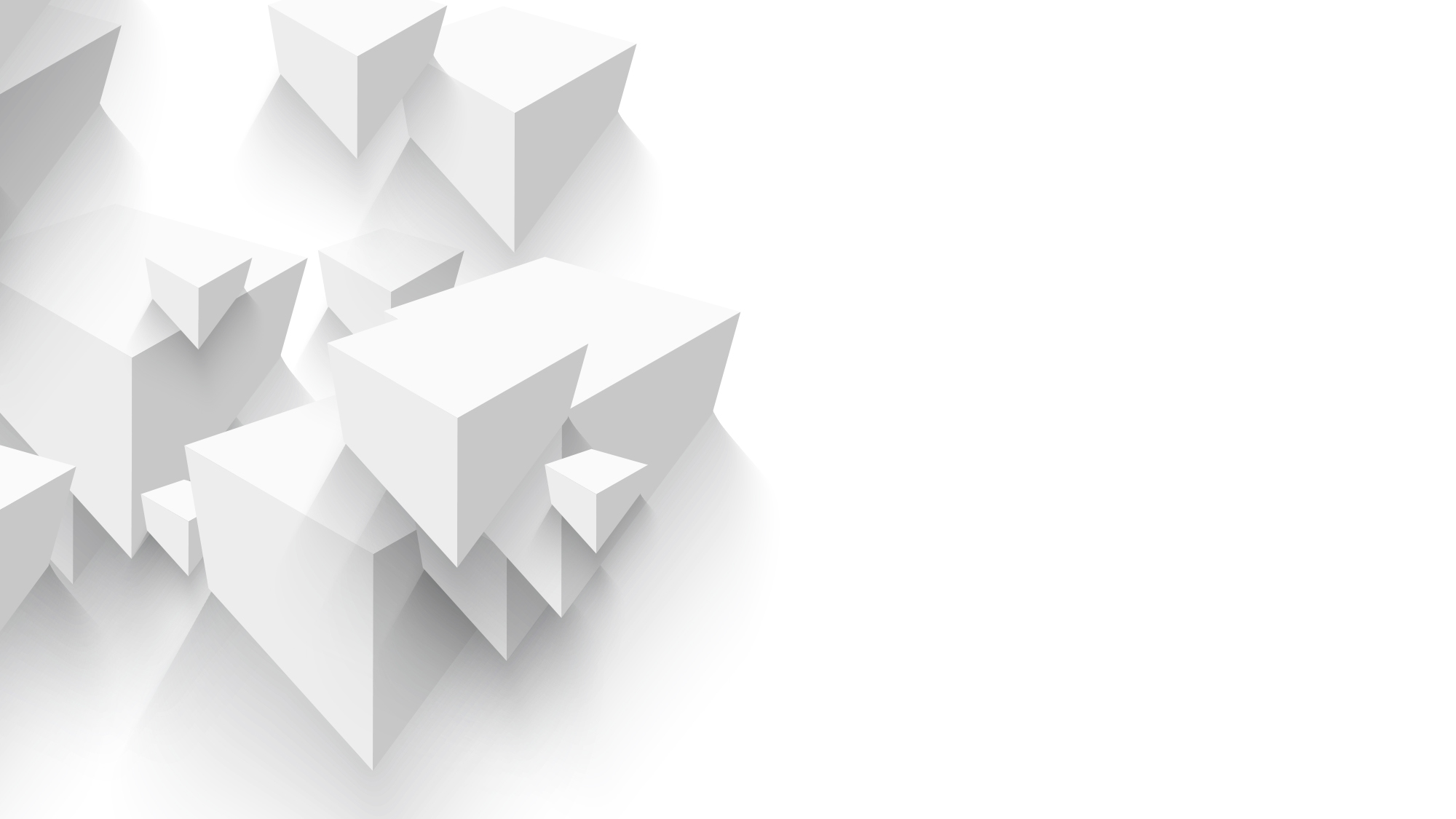 INDEX
1
INSERT TEXT HERE
2
INSERT TEXT HERE
3
INSERT TEXT HERE
4
INSERT TEXT HERE
更多精品PPT模板下载：https://shop162430736.taobao.com
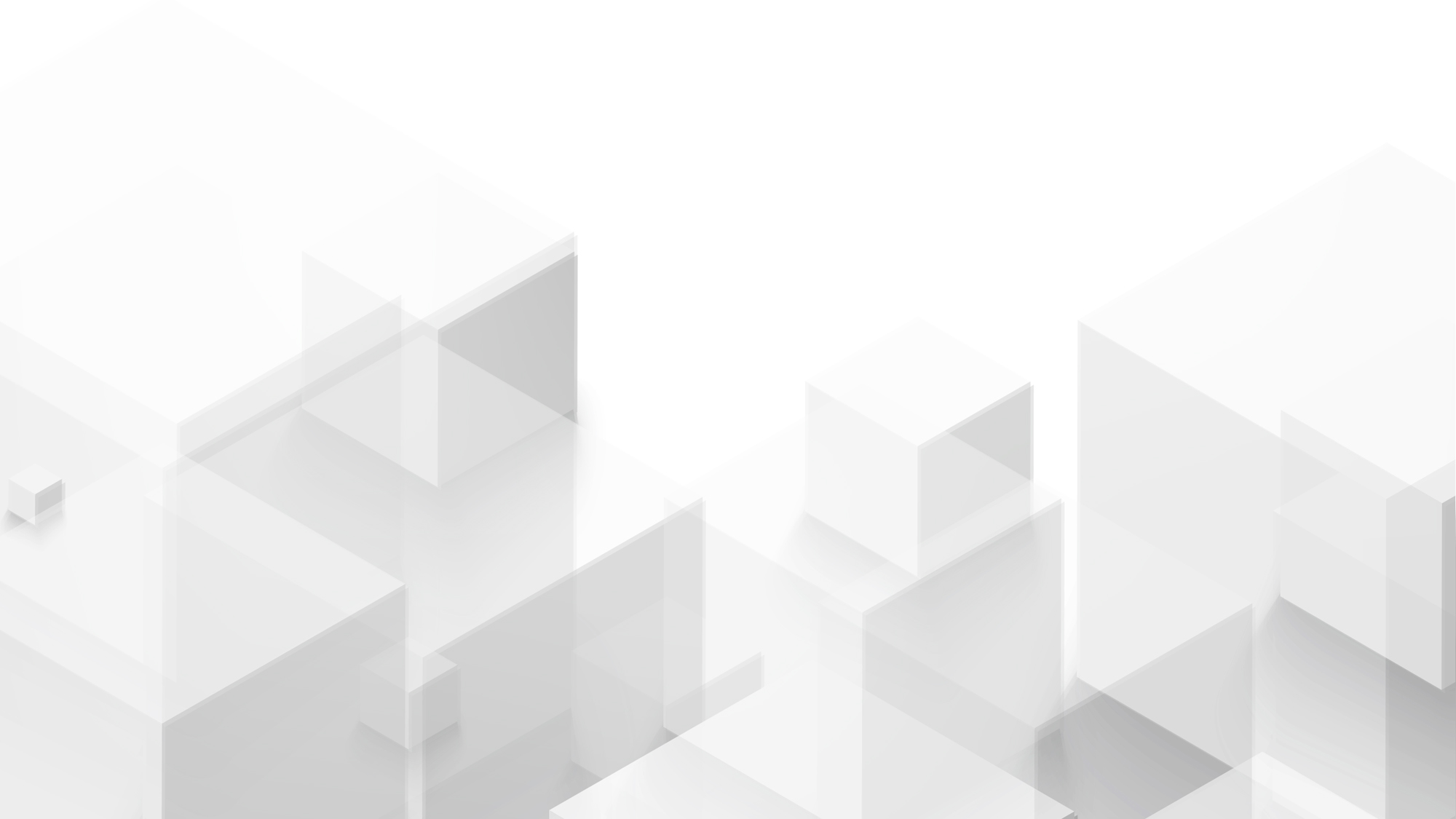 PART ONE
25SET POWER PRESENTATION
There are many variations of passages of Lorem Ipsum available, but the majority have suffered alteration in some form.
更多精品PPT模板下载：https://shop162430736.taobao.com
SLIDE MAIN TITLE
Slide sub title
Our user-friendly and functional search engine helps you locate the right templates, effectively saving your time.
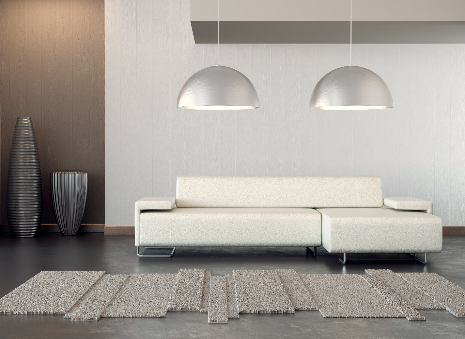 STYLISH DESIGN
Lorem Ipsum is simply dummy text of the printing and typesetting industry. Lorem Ipsum has been the industry's standard dummy text ever since the 1500s, when an unknown printer took a galley of type and scrambled it to make a type specimen book. It has survived not only five centuries, but also the leap into electronic typesetting, remaining essentially unchanged.
4
更多精品PPT模板下载：https://shop162430736.taobao.com
SLIDE MAIN TITLE
Slide sub title
This text can be replaced with your own text. All phrases can be replaced with your own text
This text can be replaced with your own text. All phrases can be replaced with your own text
This text can be replaced with your own text. All phrases can be replaced with your own text
This text can be replaced with your own text.
This text can be replaced with your own text.
This text can be replaced with your own text. All phrases can be replaced with your own text
This text can be replaced with your own text. All phrases can be replaced with your own text
This text can be replaced with your own text. All phrases can be replaced with your own text
5
更多精品PPT模板下载：https://shop162430736.taobao.com
SLIDE MAIN TITLE
Slide sub title
100%
75%
60%
45%
25%
20%
15%
2007
2008
2009
2010
2011
2012
2013
6
更多精品PPT模板下载：https://shop162430736.taobao.com
SLIDE MAIN TITLE
Slide sub title
Our user-friendly and functional search engine helps you locate the right templates, effectively saving your time.
EYE-CATCHING VISUAL
TOP QUALITY DESIGN
STYLISH DESIGN
TOP QUALITY DESIGN
TOP QUALITY DESIGN
Our user-friendly and functional search engine helps you locate the right templates, effectively saving your time.
7
更多精品PPT模板下载：https://shop162430736.taobao.com
SLIDE MAIN TITLE
Slide sub title
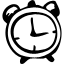 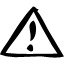 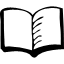 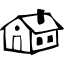 Enter your title
Enter your title
Enter your title
Enter your title
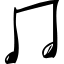 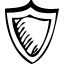 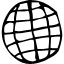 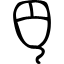 Enter your title
Enter your title
Enter your title
Enter your title
8
更多精品PPT模板下载：https://shop162430736.taobao.com
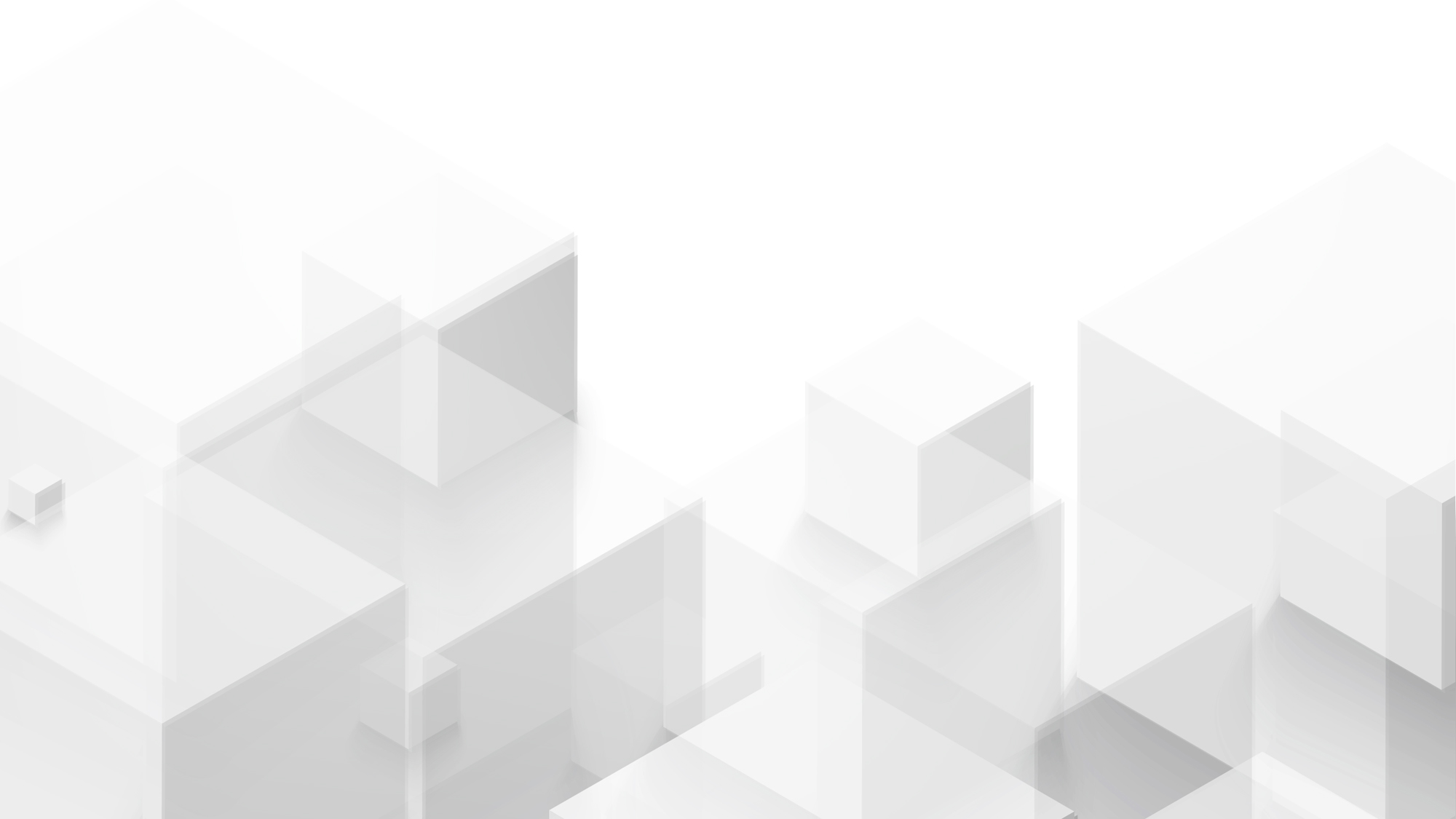 PART TWO
25SET POWER PRESENTATION
There are many variations of passages of Lorem Ipsum available, but the majority have suffered alteration in some form.
更多精品PPT模板下载：https://shop162430736.taobao.com
SLIDE MAIN TITLE
Slide sub title
40%
40%
40%
TEXT
TEXT
TEXT
10
更多精品PPT模板下载：https://shop162430736.taobao.com
SLIDE MAIN TITLE
Slide sub title
Enter your title
Enter your title
This text can be replaced with your own text. All phrases can be replaced with your own text
This text can be replaced with your own text. All phrases can be replaced with your own text
Enter your title
Enter your title
This text can be replaced with your own text. All phrases can be replaced with your own text
This text can be replaced with your own text. All phrases can be replaced with your own text
11
更多精品PPT模板下载：https://shop162430736.taobao.com
SLIDE MAIN TITLE
Slide sub title
28%
28%
28%
This text can be replaced with your own text. All phrases can be replaced with your own text
This text can be replaced with your own text. All phrases can be replaced with your own text
This text can be replaced with your own text. All phrases can be replaced with your own text
This text can be replaced with your own text. All phrases can be replaced with your own text
This text can be replaced with your own text. All phrases can be replaced with your own text
This text can be replaced with your own text. All phrases can be replaced with your own text
12
更多精品PPT模板下载：https://shop162430736.taobao.com
SLIDE MAIN TITLE
Slide sub title
Our user-friendly and functional search engine helps you locate the right templates, effectively saving your time.
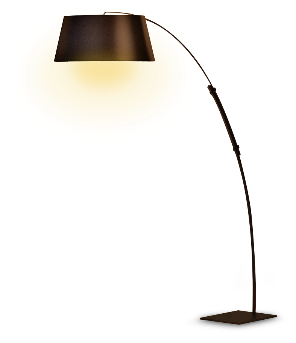 SLEEK DIAGRAM & CHART
CONTEMPORARY COLORS
13
更多精品PPT模板下载：https://shop162430736.taobao.com
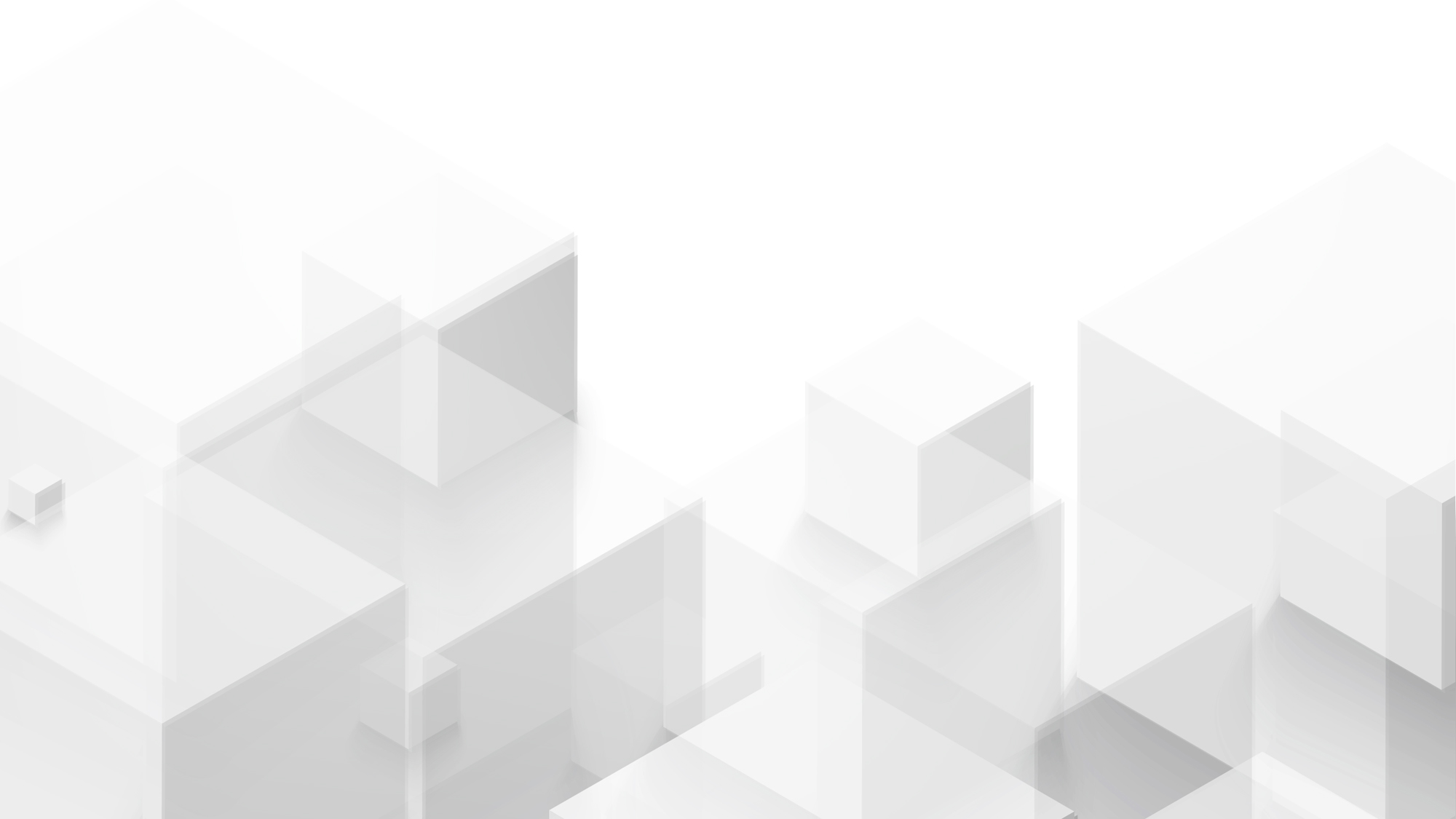 PART THREE
25SET POWER PRESENTATION
There are many variations of passages of Lorem Ipsum available, but the majority have suffered alteration in some form.
更多精品PPT模板下载：https://shop162430736.taobao.com
SLIDE MAIN TITLE
Slide sub title
Our user-friendly and functional search engine helps you locate the right templates, effectively saving your time.
EYE-CATCHING VISUAL
Catch the feel of design in contemporary colors and styles.
TOP QUALITY DESIGN
Catch the feel of design in contemporary colors and styles.
STYLISH DESIGN
Catch the feel of design in contemporary colors and styles.
Catch the feel of design in contemporary colors and styles.
15
更多精品PPT模板下载：https://shop162430736.taobao.com
SLIDE MAIN TITLE
Slide sub title
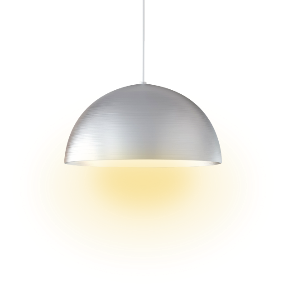 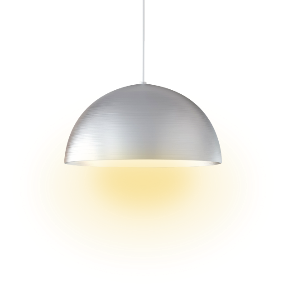 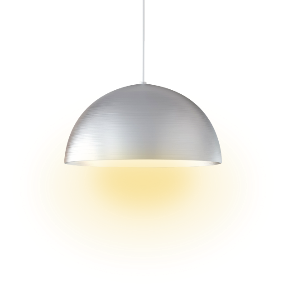 EYE-CATCHING VISUAL
EYE-CATCHING VISUAL
EYE-CATCHING VISUAL
Our user-friendly and functional search engine helps you locate the right templates, effectively saving your time.
Our user-friendly and functional search engine helps you locate the right templates, effectively saving your time.
Our user-friendly and functional search engine helps you locate the right templates, effectively saving your time.
16
更多精品PPT模板下载：https://shop162430736.taobao.com
SLIDE MAIN TITLE
Slide sub title
Our user-friendly and functional search engine helps you locate the right templates, effectively saving your time.
50
50
25
25
75
75
35%
60%
0
0
100
100
TOP QUALITY DESIGN
CONTEMPORARY COLORS
Our user-friendly and functional search engine helps you locate the right templates, effectively saving your time.
Our user-friendly and functional search engine helps you locate the right templates, effectively saving your time.
17
更多精品PPT模板下载：https://shop162430736.taobao.com
SLIDE MAIN TITLE
Slide sub title
Our user-friendly and functional search engine helps you locate the right templates, effectively saving your time.
CONTEMPORARY COLORS
SLEEK DIAGRAM & CHART
We create powerpoint ztemplates based on new visual trend that’s fresh, relevant and always on the cutting edge.
We create powerpoint ztemplates based on new visual trend that’s fresh, relevant and always on the cutting edge.
18
更多精品PPT模板下载：https://shop162430736.taobao.com
SLIDE MAIN TITLE
Slide sub title
SLEEK DIAGRAM & CHART
Lorem Ipsum is simply dummy text of the printing and typesetting industry
SLEEK DIAGRAM & CHART
Lorem Ipsum is simply dummy text of the printing and typesetting industry
19
更多精品PPT模板下载：https://shop162430736.taobao.com
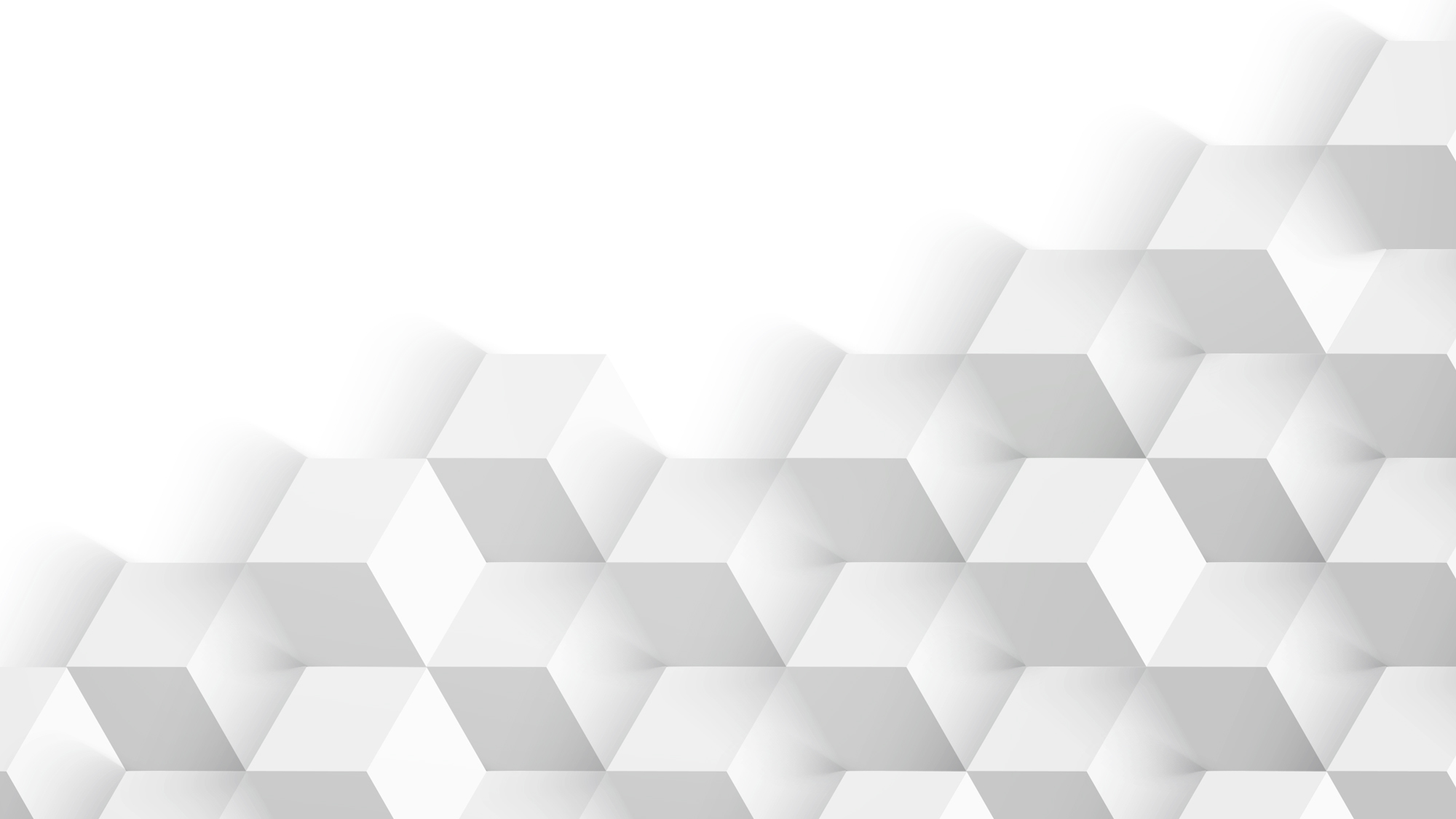 THANK YOU
Powerpoint is a complete presentation graphic package it gives you everything you need to produce a professional-looking presentation
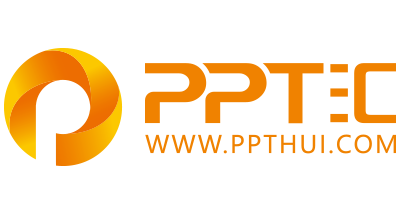 上万精品PPT模板全部免费下载
PPT汇    www.ppthui.com
PPT模板下载：www.ppthui.com/muban/            行业PPT模板：www.ppthui.com/hangye/
工作PPT模板：www.ppthui.com/gongzuo/         节日PPT模板：www.ppthui.com/jieri/
PPT背景图片： www.ppthui.com/beijing/            PPT课件模板：www.ppthui.com/kejian/
[Speaker Notes: 模板来自于 https://www.ppthui.com    【PPT汇】]
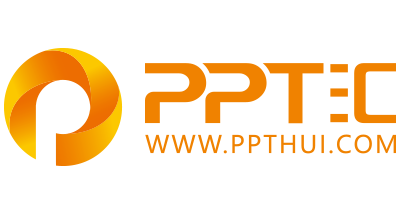 10000+套精品PPT模板全部免费下载
www.ppthui.com
PPT汇

PPT模板下载：www.ppthui.com/muban/            行业PPT模板：www.ppthui.com/hangye/
工作PPT模板：www.ppthui.com/gongzuo/         节日PPT模板：www.ppthui.com/jieri/
党政军事PPT：www.ppthui.com/dangzheng/     教育说课课件：www.ppthui.com/jiaoyu/
PPT模板：简洁模板丨商务模板丨自然风景丨时尚模板丨古典模板丨浪漫爱情丨卡通动漫丨艺术设计丨主题班会丨背景图片

行业PPT：党政军事丨科技模板丨工业机械丨医学医疗丨旅游旅行丨金融理财丨餐饮美食丨教育培训丨教学说课丨营销销售

工作PPT：工作汇报丨毕业答辩丨工作培训丨述职报告丨分析报告丨个人简历丨公司简介丨商业金融丨工作总结丨团队管理

More+
[Speaker Notes: 模板来自于 https://www.ppthui.com    【PPT汇】]